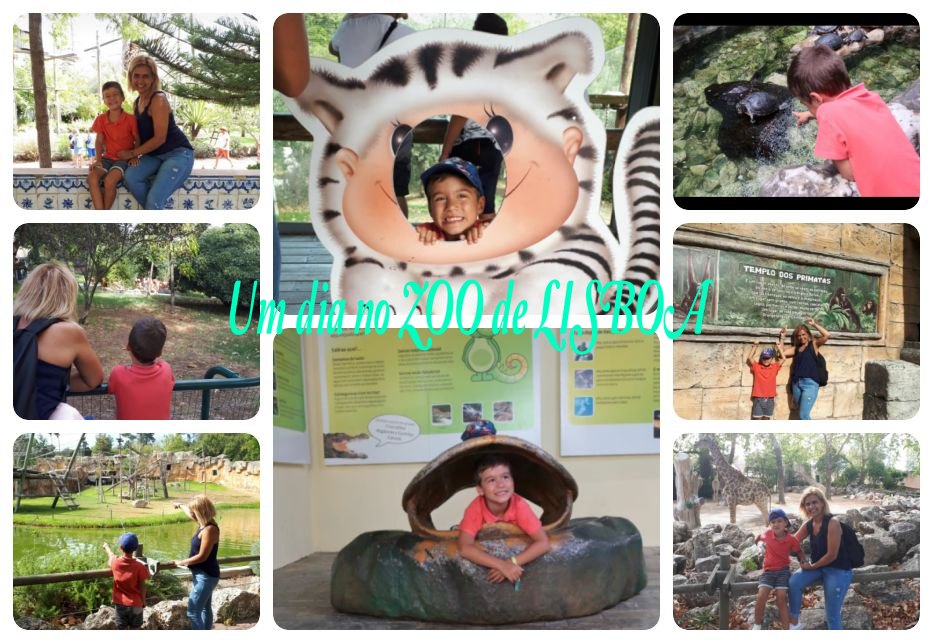 Um dia no Zoo